SISTEMA ENDOCRINO
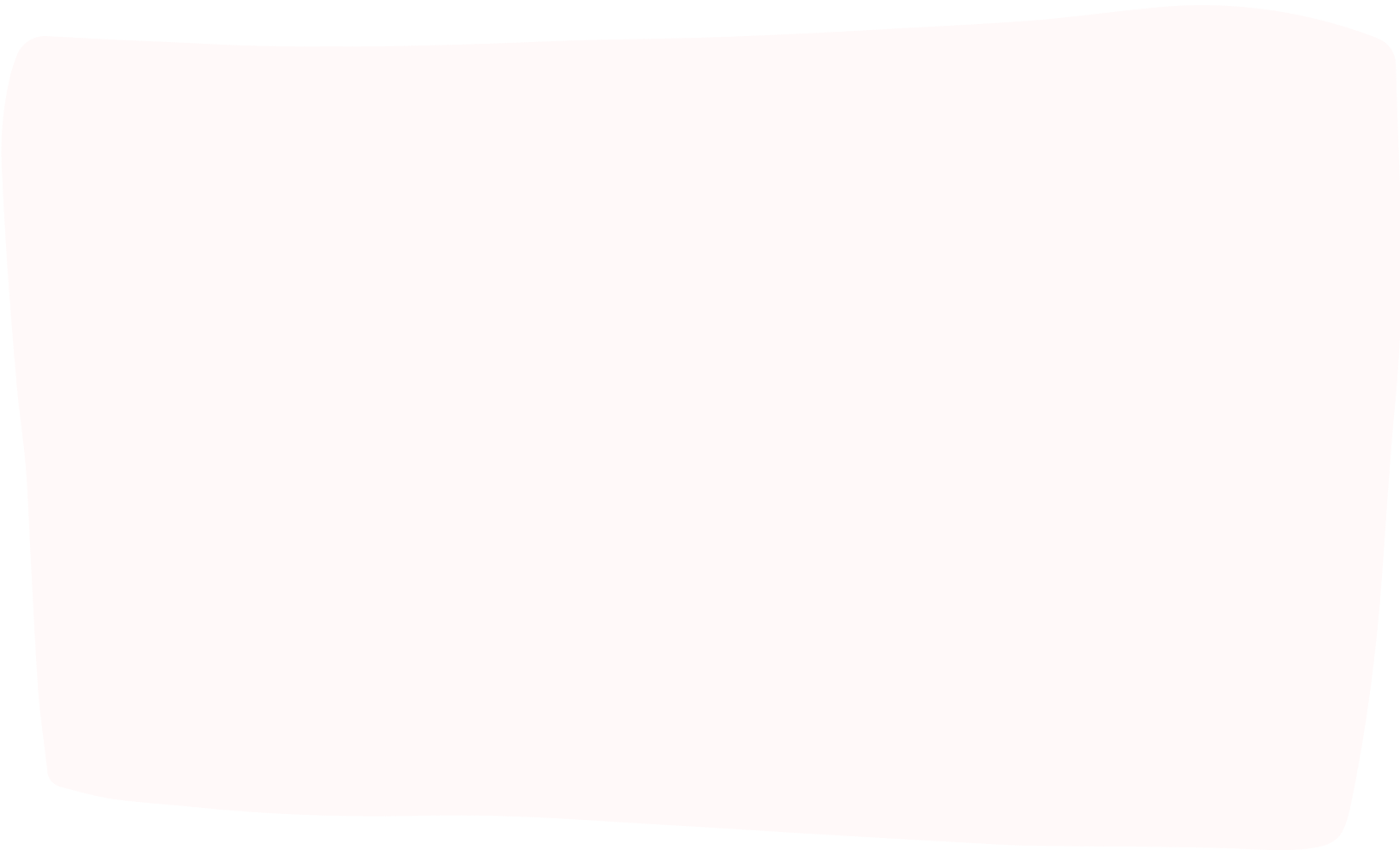 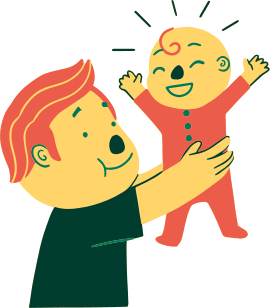 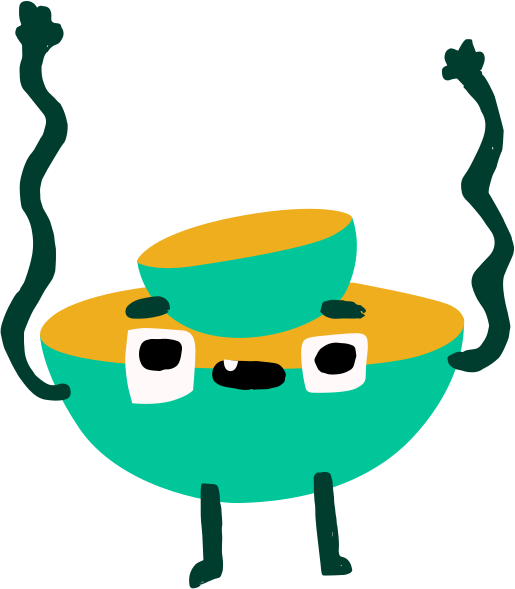 Profesor: Felipe Peña
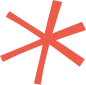 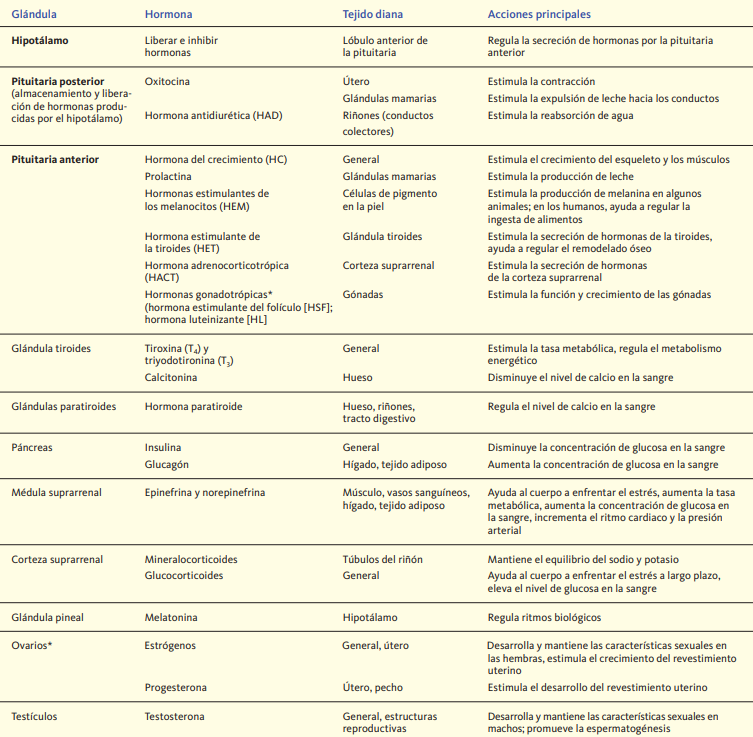 Hormonas
Hormona de liberación
 e inhibición
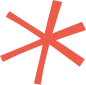 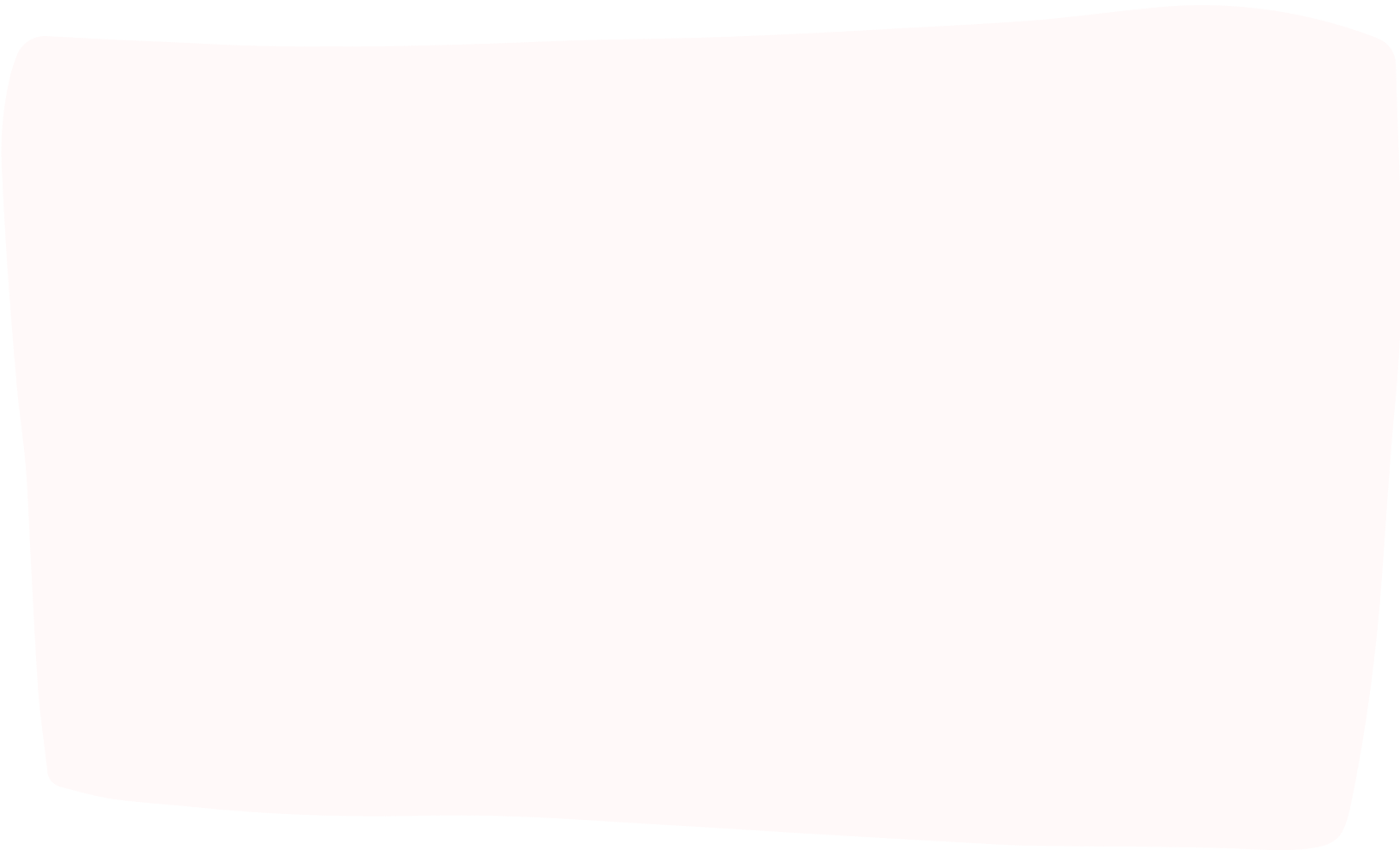 Mensajeros químicos, son producidos en glándulas y actúan en un tejido blanco.
Regulan todas las funciones del organsmo, desde el humor hasta el crecimiento del cuerpo.
Existen hormonas endocrinas (viajan a un tejido blanco a través de la sangre), autocrinas (actúan sobre la misma célula que la produce) y paracrinas (actúan en las células al rededor)
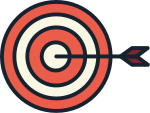 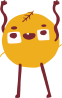 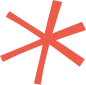 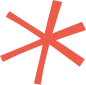 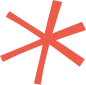 HOMEOSTASIS
ESTRÉS
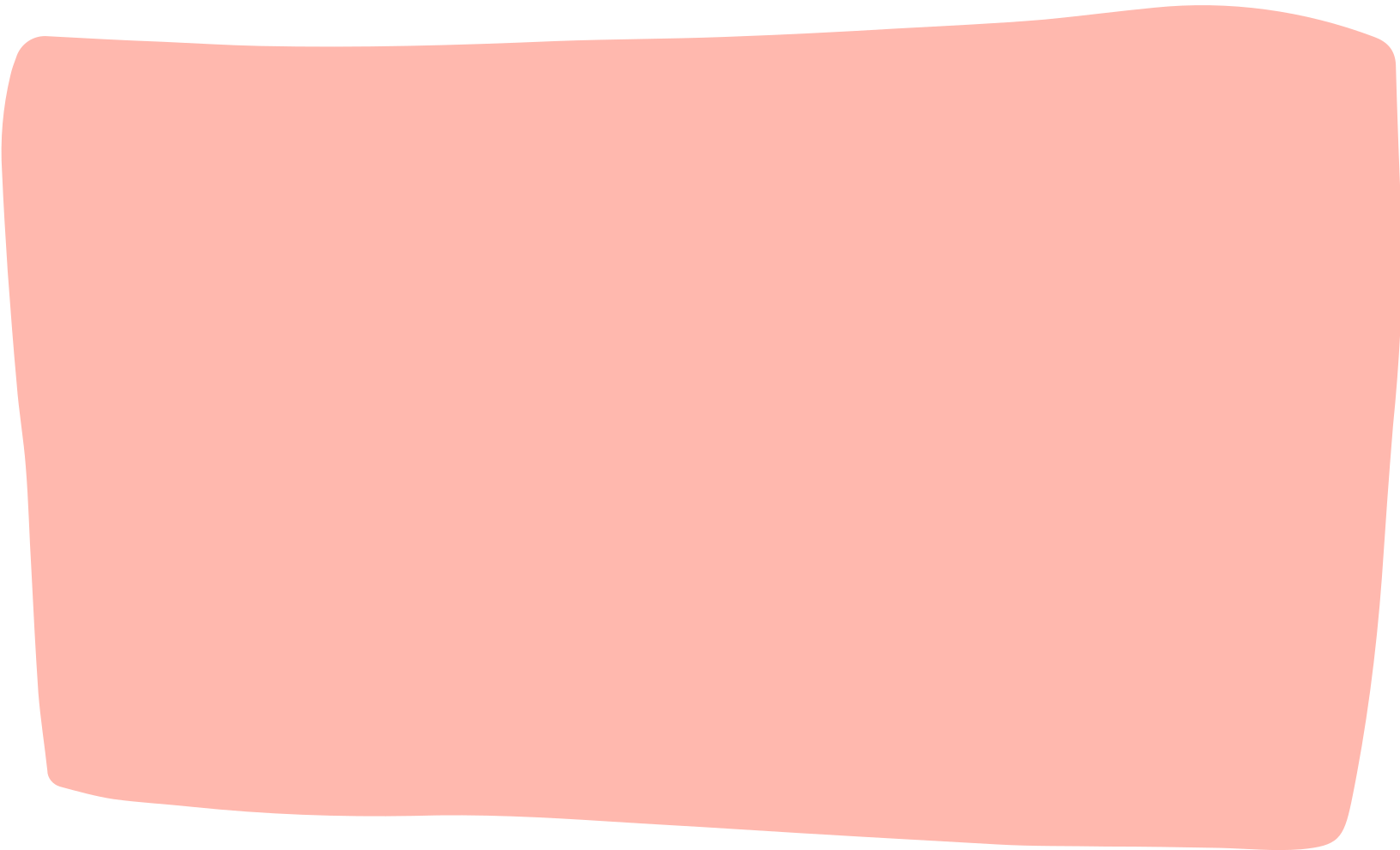 Funciones del sistema endocrino
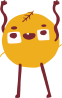 Cada hormona actuará sobre su tejido blanco inhibiendo o estimulando su funcionamiento, de ahí que el sistema endocrino se autoregula por medio de la RETROALIMENTACIÓN.
REPRODUCCIÓN Y SEXUALIDAD
CRECIMIENTO Y DESARROLLO
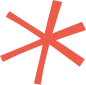 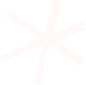 ORGANIZACIÓN DEL SISTEMA ENDOCRINO
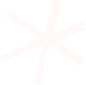 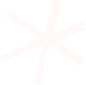 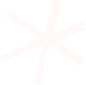 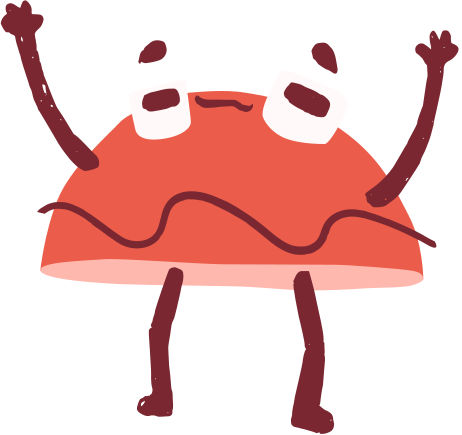 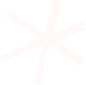 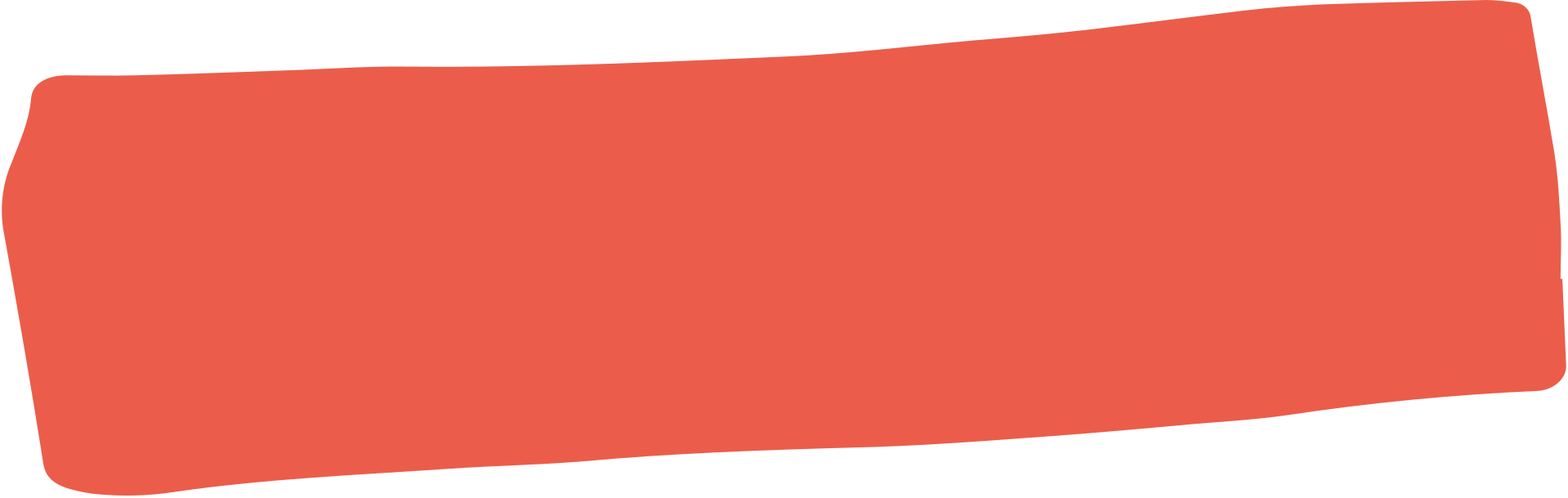 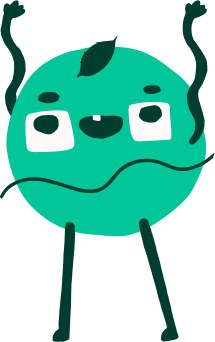 Las glándulas
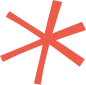 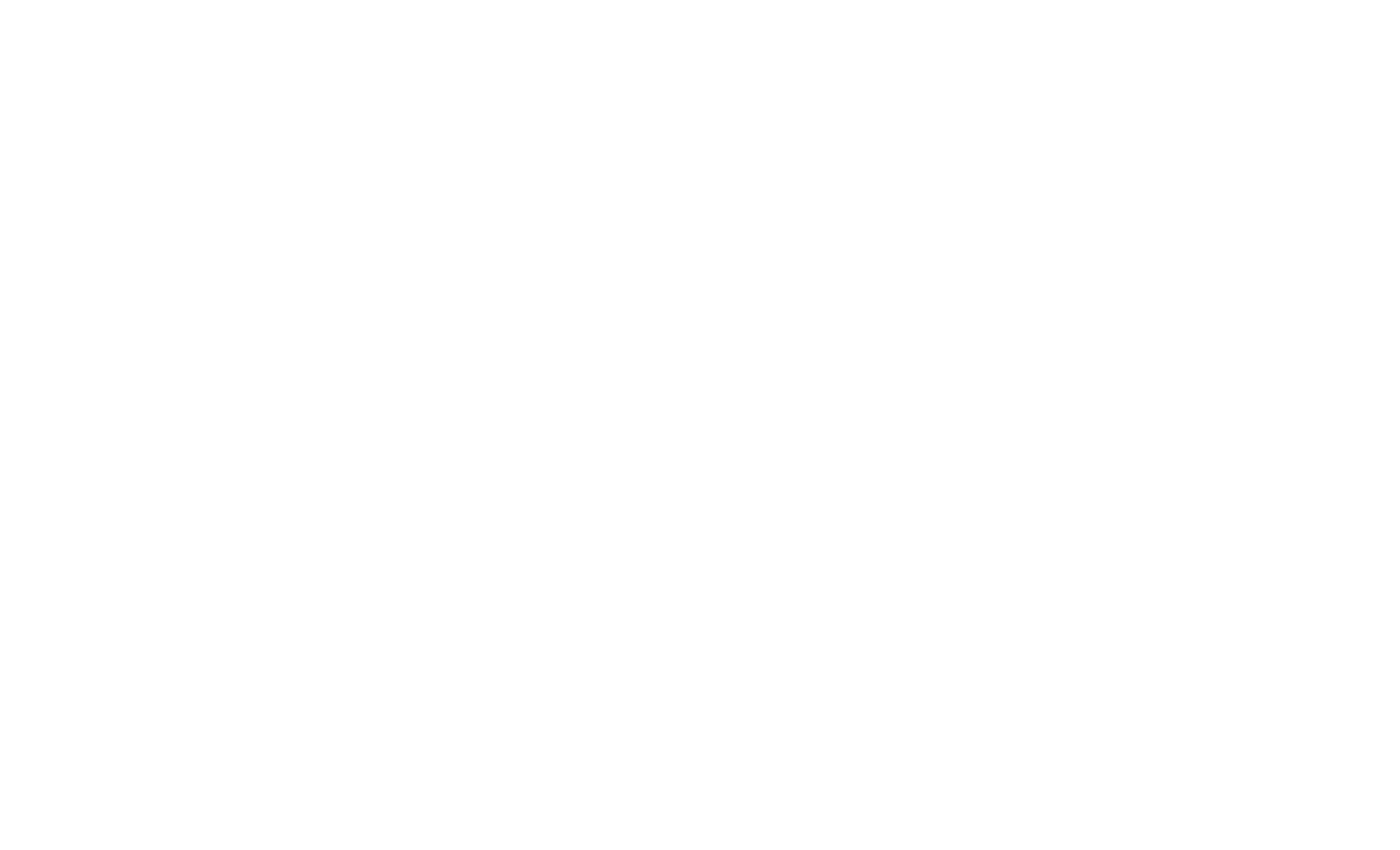 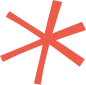 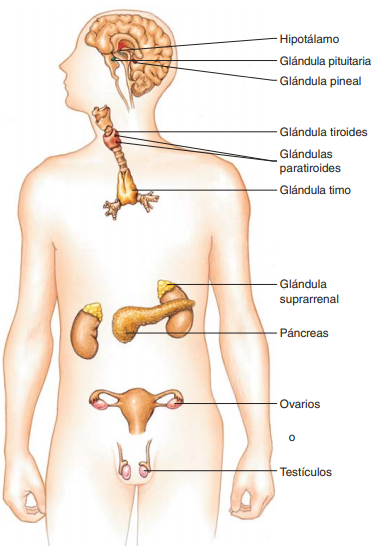 Distribuidas por nuestro cuerpo, existen varias glándulas endocrinas, algunas asociadas a órganos con funciones muy diferentes a regular el organismo.
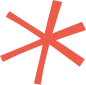 El hipotálamo
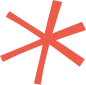 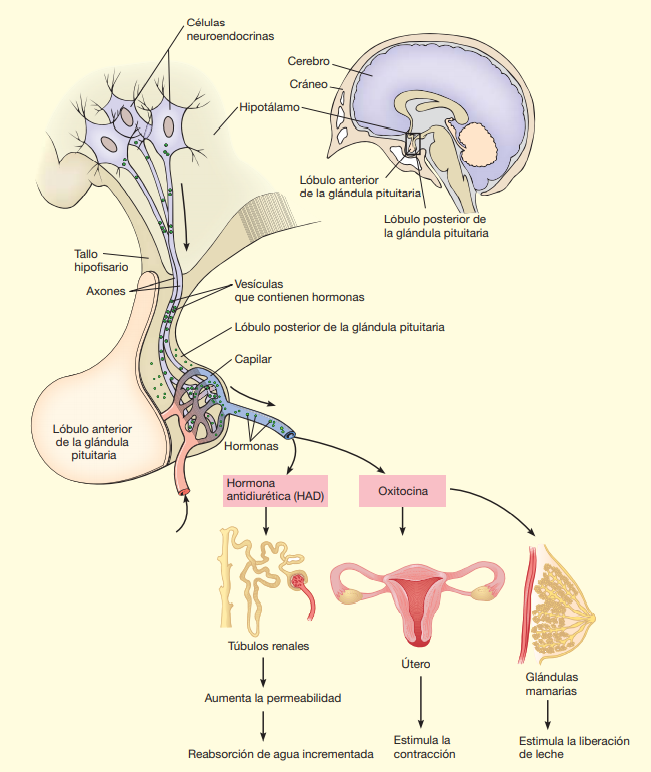 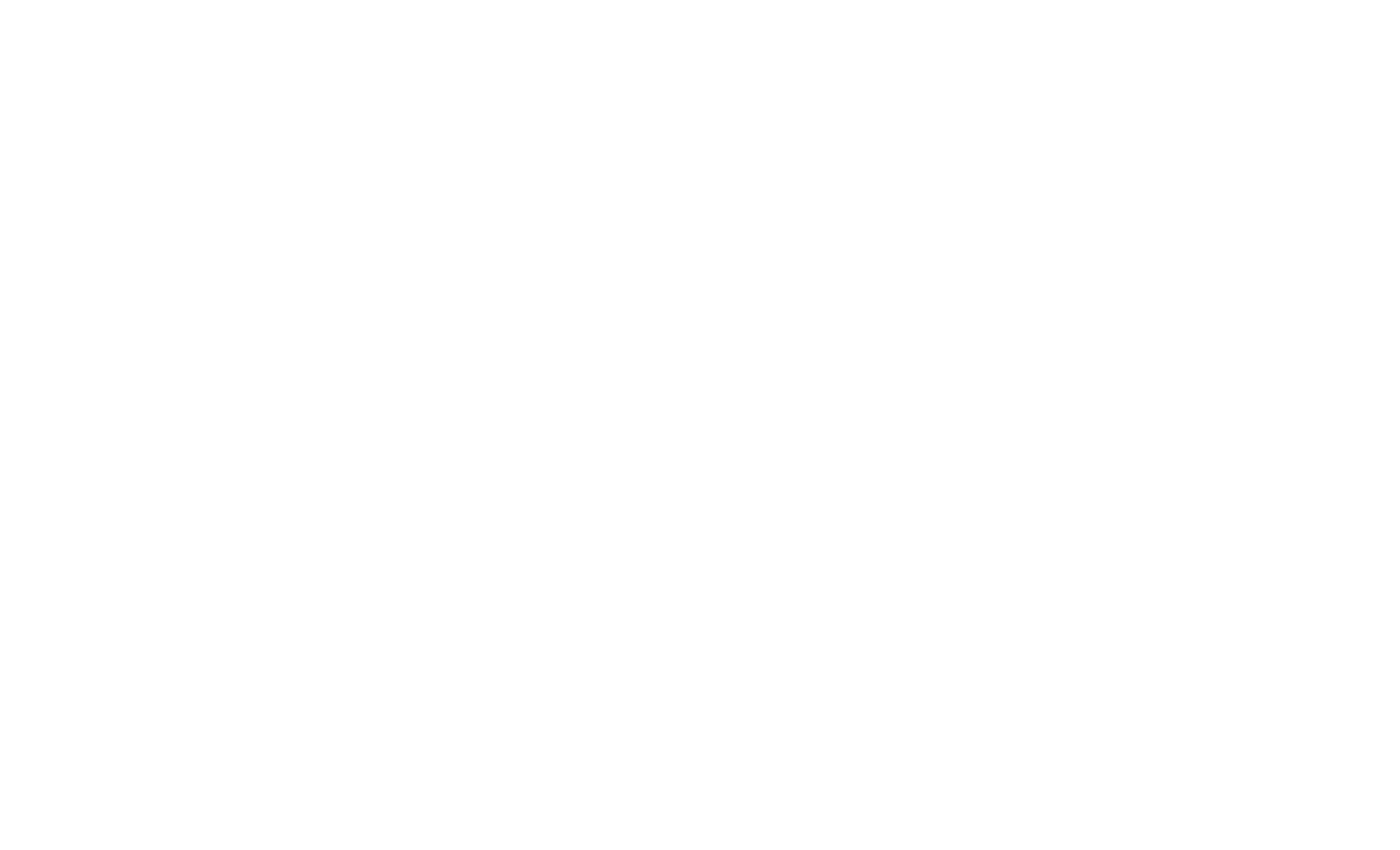 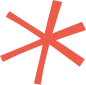 Muchos consideran al hipotálamo la glándula más importante de todas ya que es este se relacionan las regulaciones neuronales con las endocrinas.
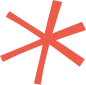 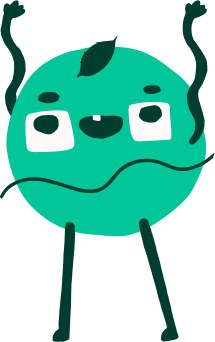 El hipotálamo
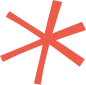 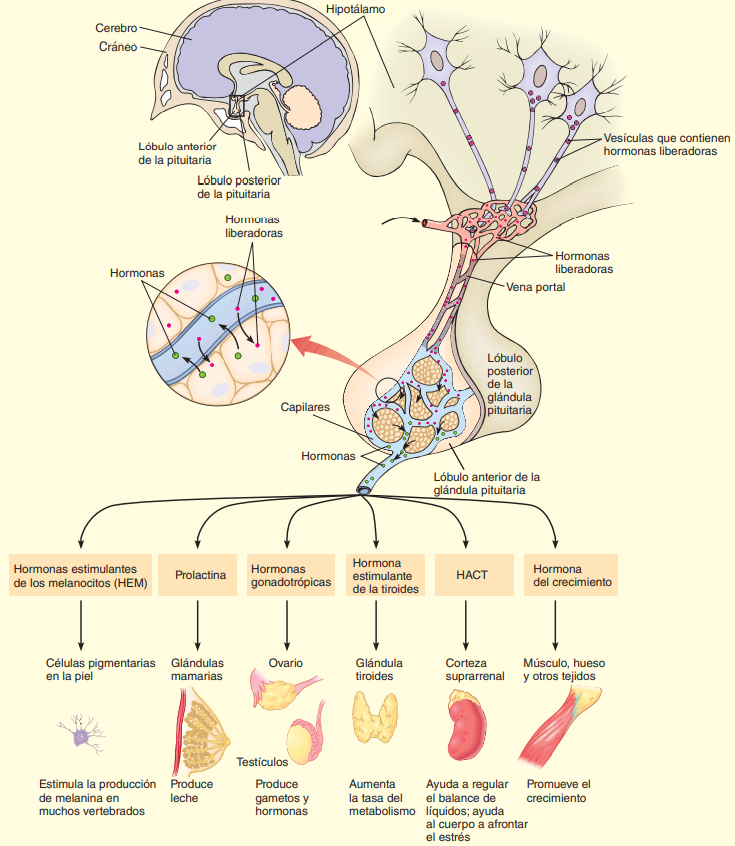 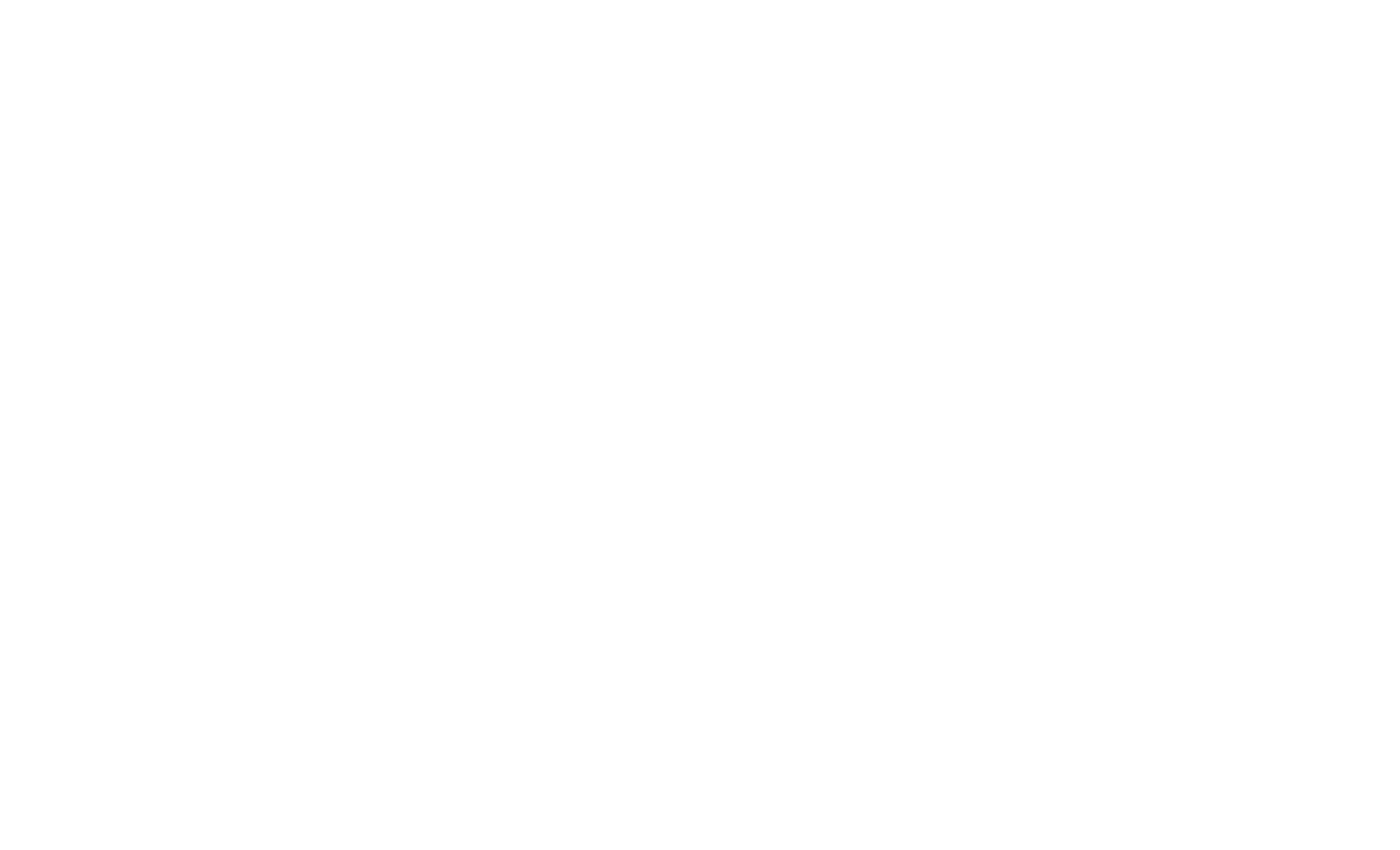 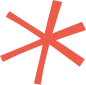 Muchos consideran al hipotálamo la glándula más importante de todas ya que es este se relacionan las regulaciones neuronales con las endocrinas.
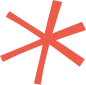 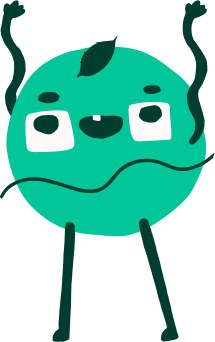 Tiroides
Paratiroides
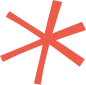 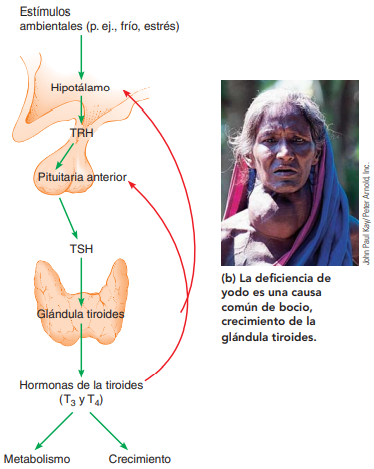 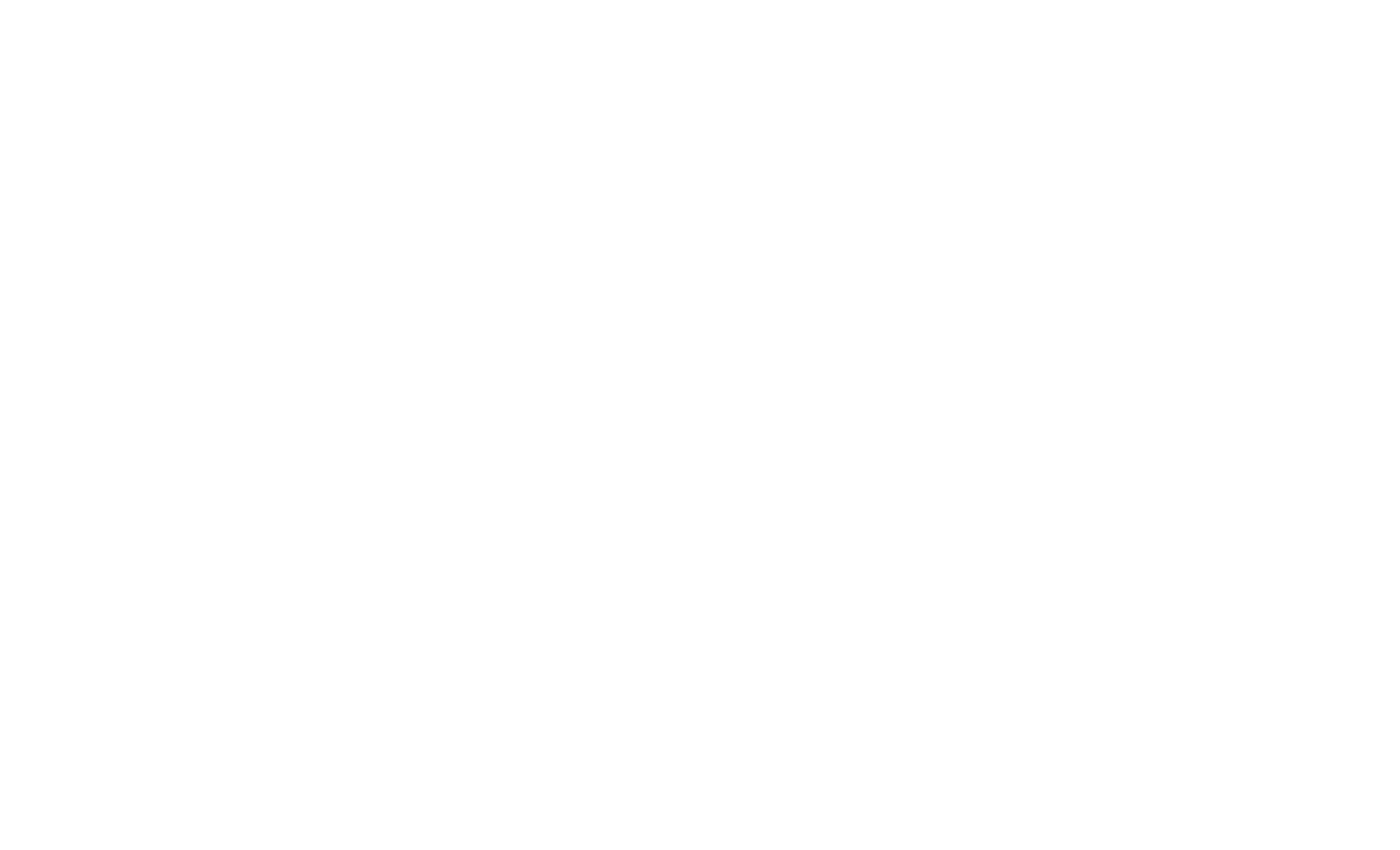 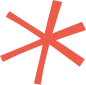 Estimula las tasas metabólicas de casi todos los órganos del cuerpo por medio de la hormona Tiroxina.
Regula los niveles de calcio y fósforo en la sangre por medio de la hormona paratiroidea.
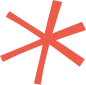 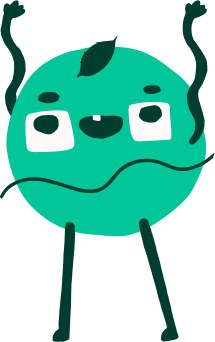 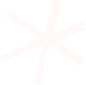 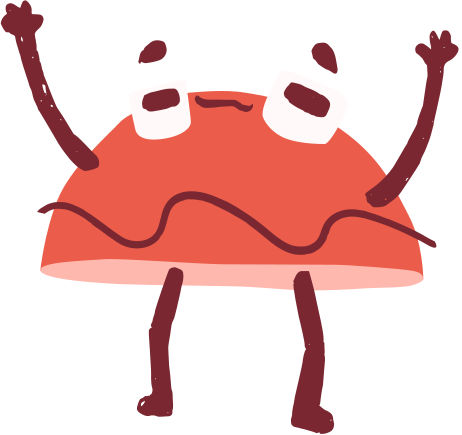 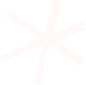 REGULACIÓN HORMONAL
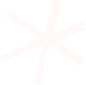 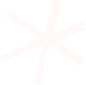 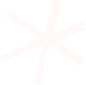 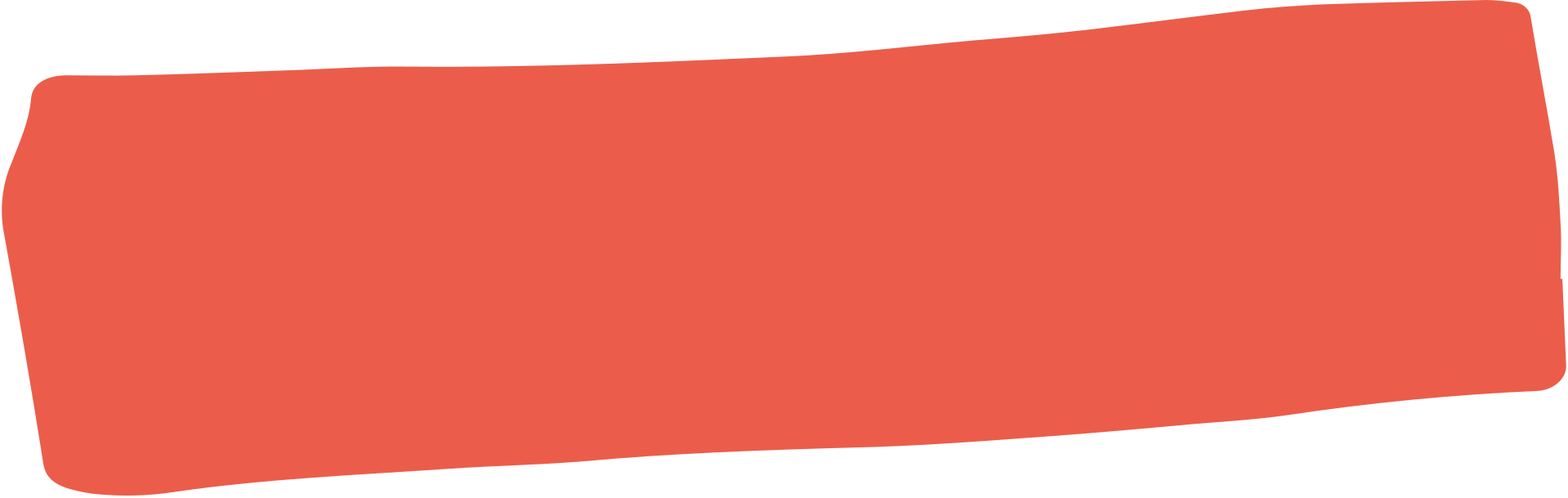 Respuesta al estrés
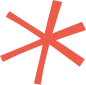 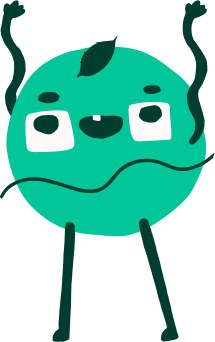 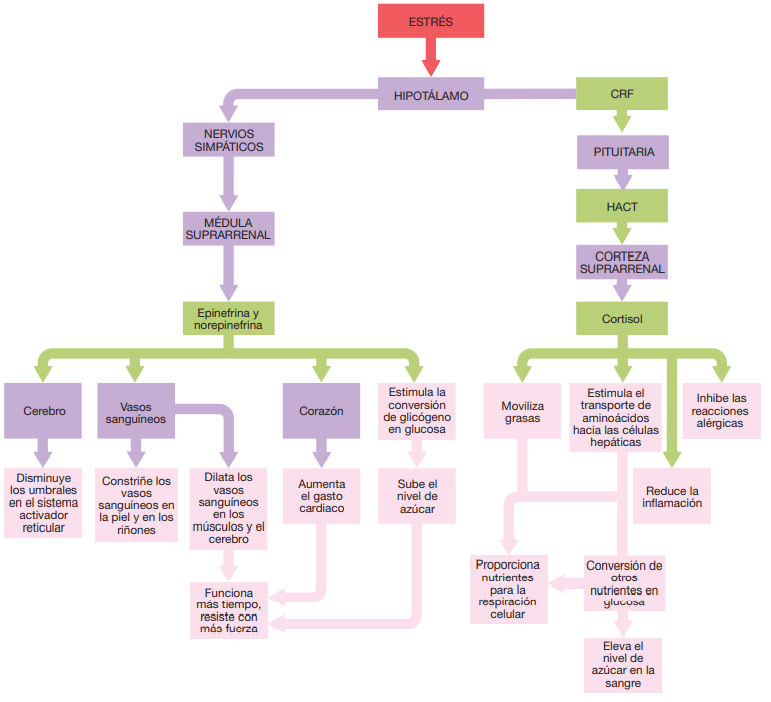 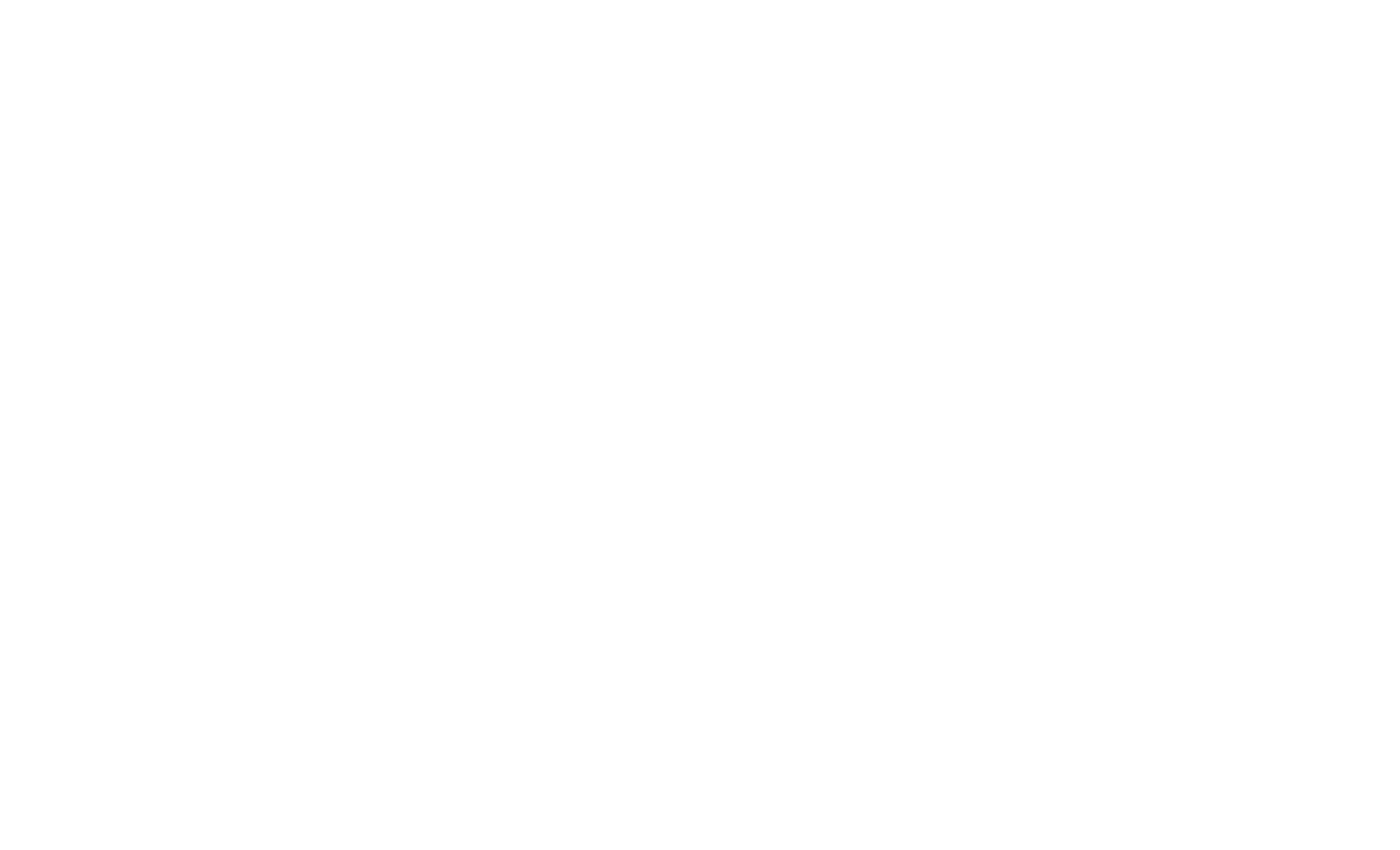 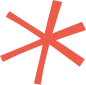 El término estrés lo utilizamos ampliamente para referirnos a la respuesta del organismo frente a un estímulo externo que necesite una respuesta adaptativa.
Trastornos regulatorios
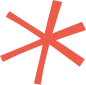 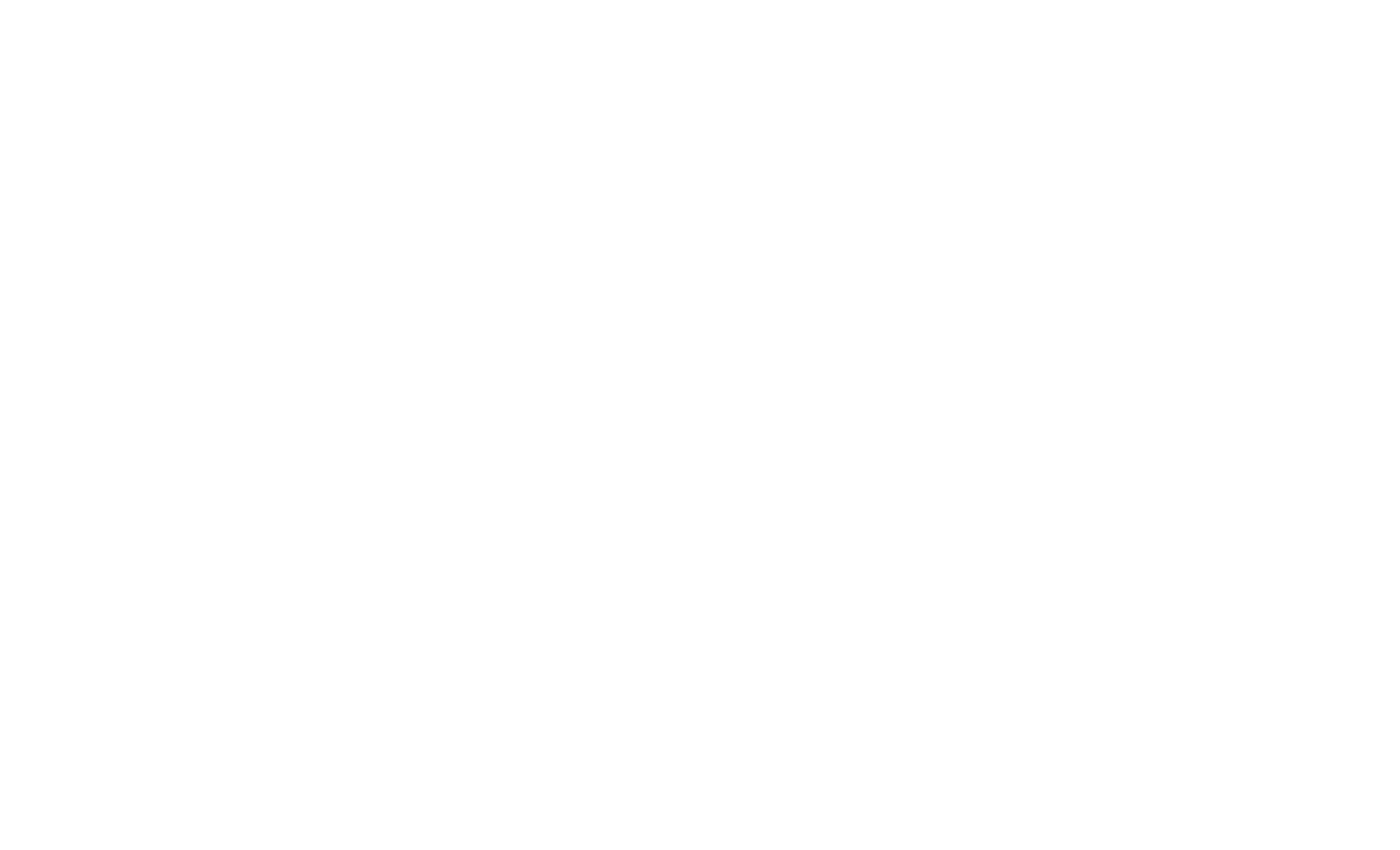 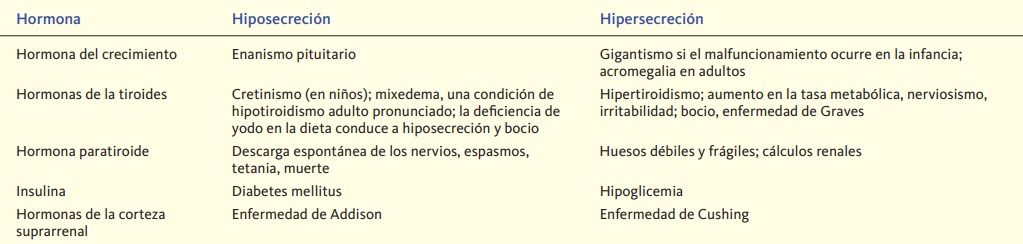 Existen diferentes causas, internas y externas, que pueden alterar los mecanismos de regulación y descontrolarse.
Los factores más comunes son, mutaciones genéticas, mala alimentación, contaminantes en el aire, variados factores de estrés, sedentarismo.
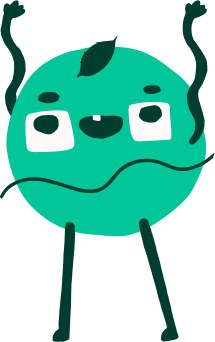 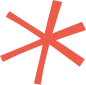